4.3	                          Division med tal som slutar på noll
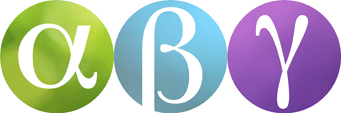 400
400
När vi ska utföra divisionen
kan vi tänka så här:
= 400 / 10
20
10
400
40
10
=
=
20
2
20
10
Vi delar upp divisionen i två steg. 
Eftersom 20 = 10 ∙ 2 dividerar vi först täljare och nämnare med 10 och därefter dividerar vi med 2.
40
400
Vi kan också stryka lika många nollor i täljaren och i nämnaren.
=
=
20
2
20
Exempel
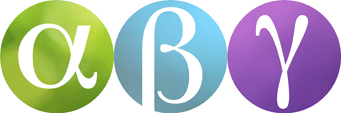 7 200
4 000
b)
a)
80
200
Dividera täljare och nämnare med 10 genom att stryka en nolla.
400
4 000
=
=
50
a)
8
80
Divisionen 	      räknar du ut med 

huvudräkning eller kort division.
Divisionen 	   räknar du ut med 

huvudräkning eller kort division.
400
72
2
8
Dividera med 100 genom att stryka två nollor i både täljaren och nämnaren.
72
7 200
=
=
36
b)
2
200
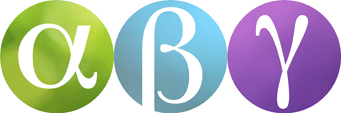 Exempel
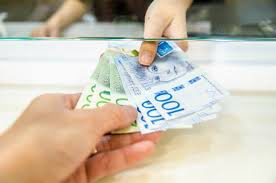 Ronja vill växla 480 kr till tjugokronorssedlar.
Hur många sedlar får hon?
480
48
=
=
24 st
st
Divisionen 	    räknar du ut med 

huvudräkning eller kort division.
st
Dividera täljare och nämnare med 10 genom att stryka en nolla.
20
2
48
2